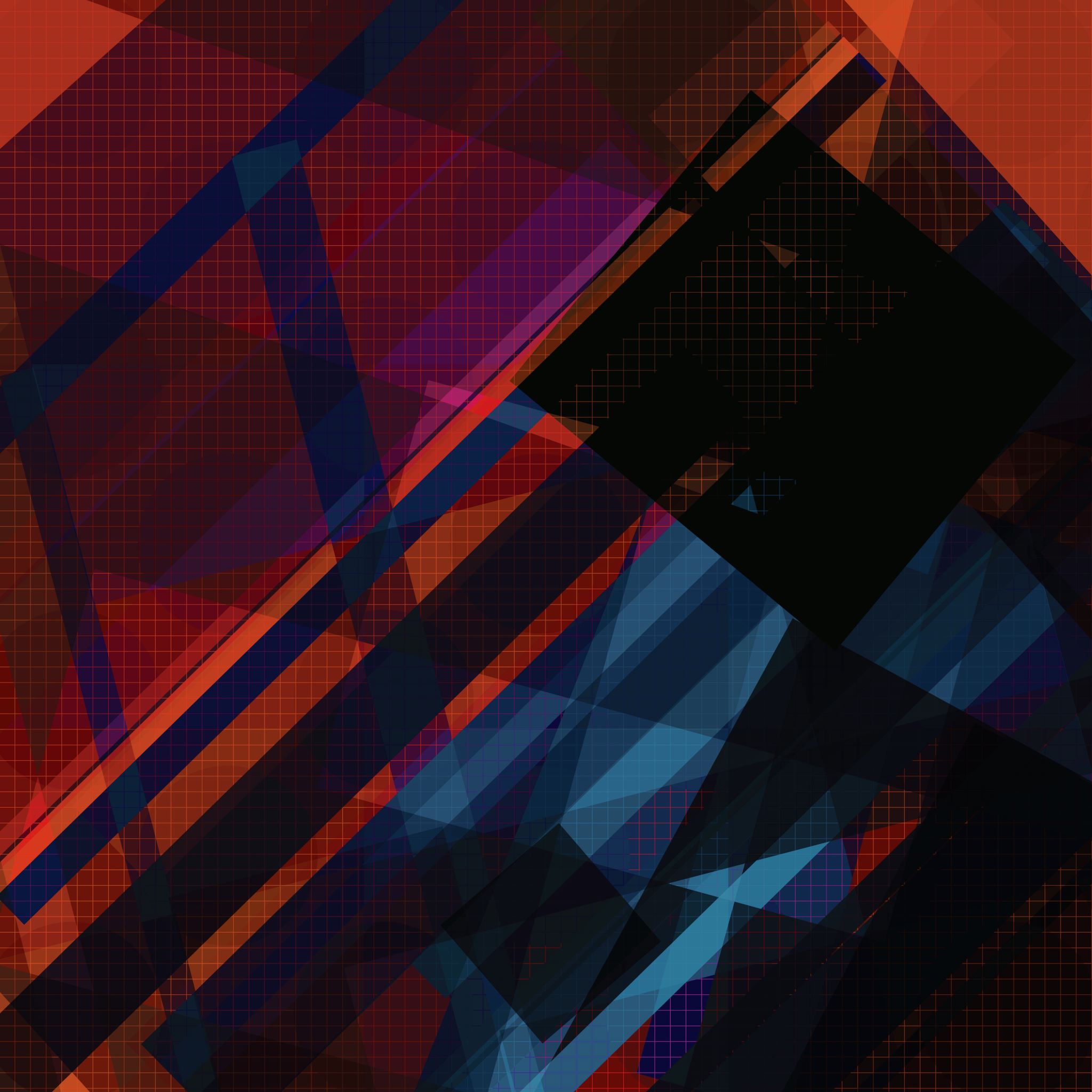 Schrijven van een adviesrapport
Extra input voor lj3 p2 Leefbare stad 
vrijdag 8 oktober 2021
1. Checklist Verslag
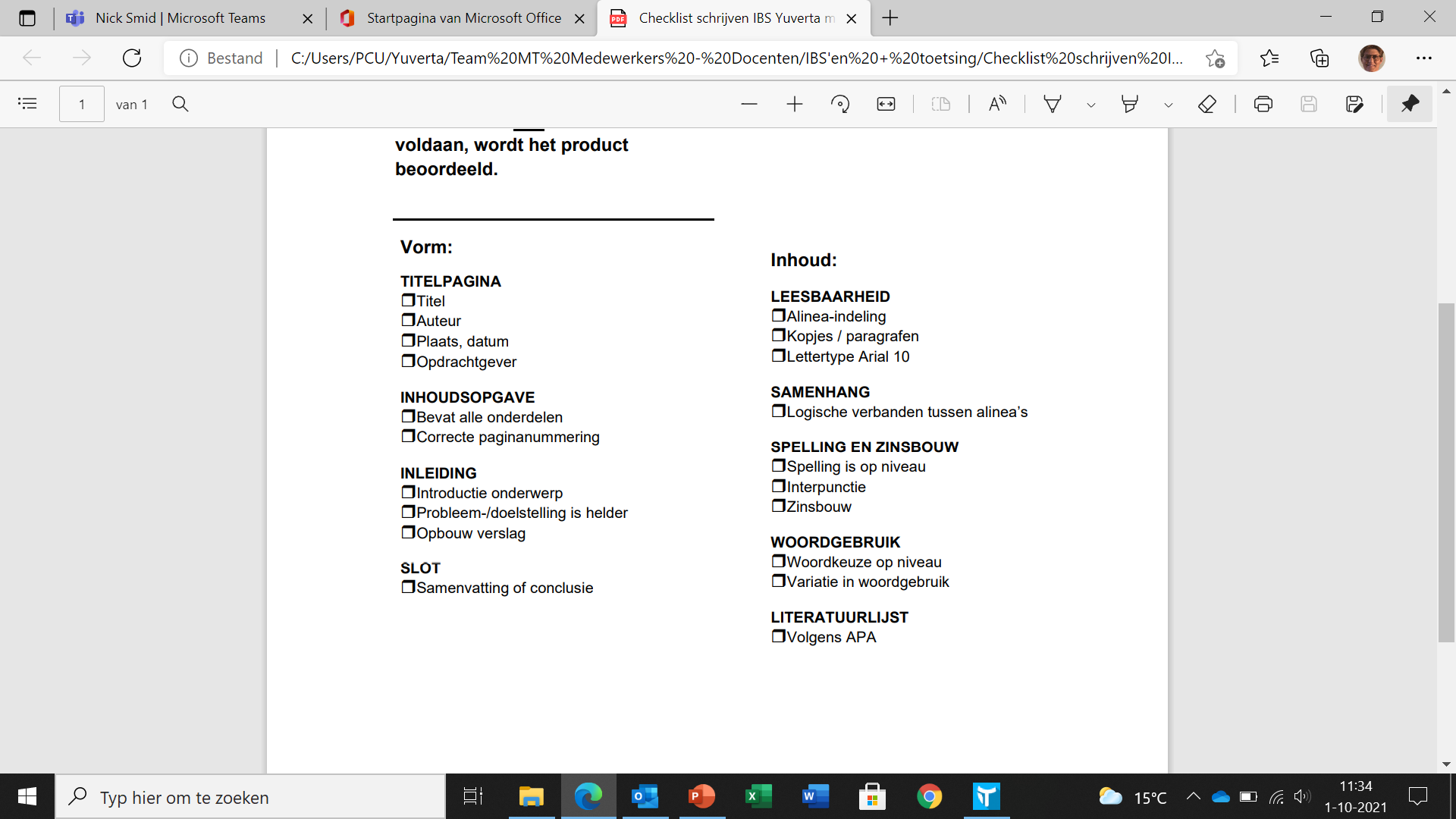 2. Beoordelingsformulier Adviesrapport
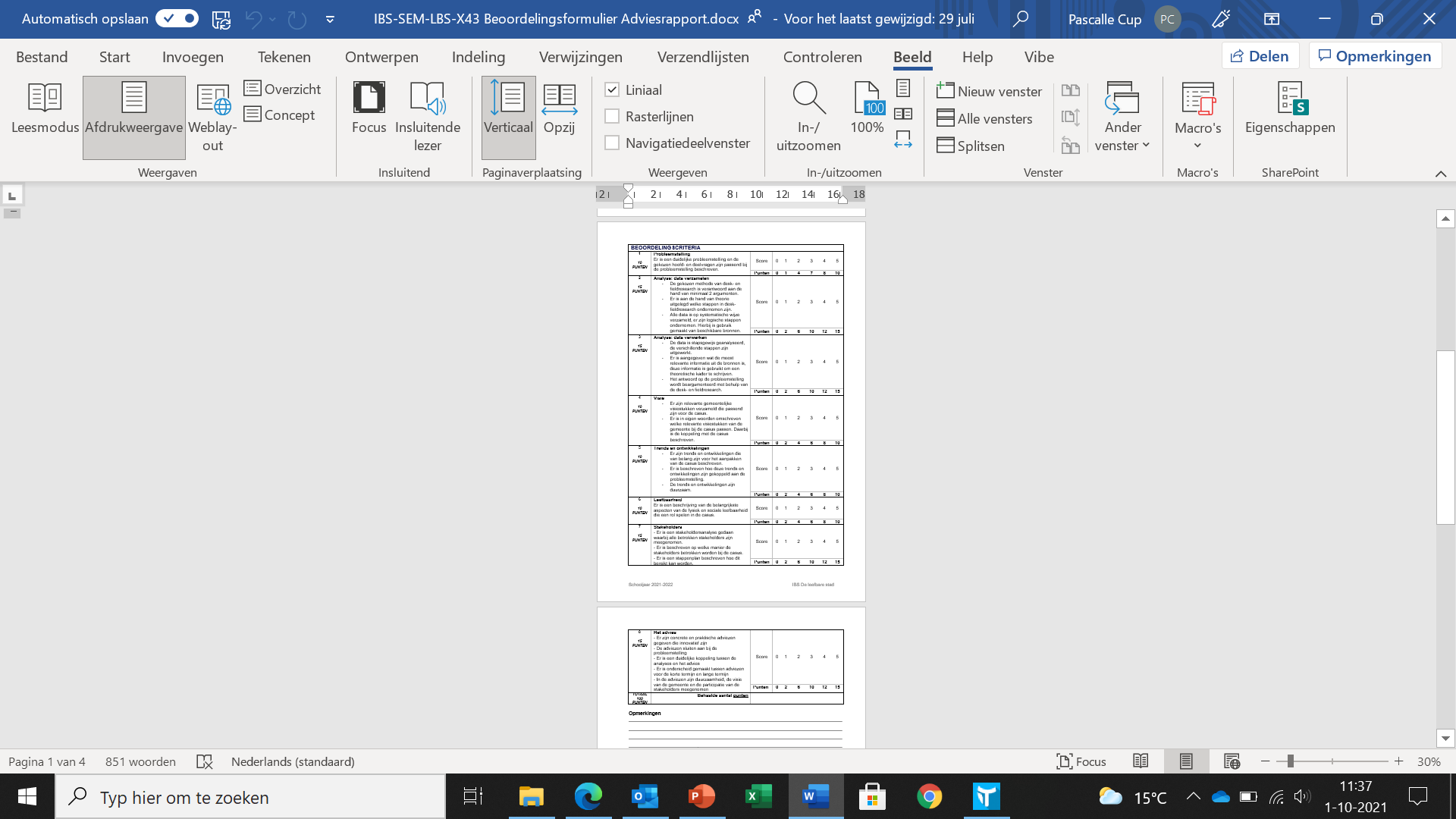 Probleemstelling
Analyse: data verwerken
Visie
Trends en ontwikkelingen
Leefbaarheid 
Stakeholders 
Het advies
Opbouw adviesrapport
Titelpagina
Samenvatting
Inhoudsopgave
Inleiding
Onderzoeksresultaten
Alternatieven of scenario’s
Conclusie
Bronnen
Bijlagen
Implementatieplan
Kan dus anders zijn dan de volgorde van het Beoordelingsformulier!
Titelpagina
Je begint altijd met de titelpagina. Op de titelpagina hoort o.a. het volgende te staan:
titel en eventuele ondertitel
namen van de auteurs
opdrachtgever(s)
plaats, datum en jaar
Ook hier is het belangrijk goed te checken wat jouw opleiding voorschrijft.
Samenvatting
In je management samenvatting geef je op 1 A4 een korte introductie van je opdrachtgever, de aanleiding van je onderzoek, wat je hebt gevonden en welke scenario’s je hebt om het probleem op te lossen. Vervolgens onderbouw je de keuze van het scenario wat je verder uit gaat werken. Je geeft vervolgens aan wat het gekozen scenario betekent voor je opdrachtgever, hoe de implementatie hiervan eruit ziet en wat eventuele risico’s en randvoorwaarden zijn. En wat de impact is van het door jou gekozen scenario in geld, tijd en mensen.
Inleiding
In de inleiding van het adviesrapport geef je aan voor wie je schrijft en wat het doel van het adviesrapport is. Ook ga je in op de aanleiding van het rapport. Je geeft aan welk probleem de aanleiding is geweest van dit adviesrapport. Ook behandel je vervolgens je hoofdvraag. Vergeet ook de leeswijzer niet in dit hoofdstuk; dit is iets anders dan de inhoudsopgave.
Onderzoeksresultaten
Het volgende hoofdstuk gaat in op je onderzoek. Je beschrijft hier kort je onderzoeksopzet. Beschrijf wat je hebt gedaan om tot resultaten te komen. Kortom: waar is je advies op gebaseerd! Ook beschrijf je kort de resultaten en conclusies die uit je onderzoek kwamen.
Alternatieven of scenario’s | oplossing voor probleem:
Hier bespreek je welke oplossingen er zijn voor het probleem, de zogenaamde scenario’s in jullie geval je advies. Dit is vaak het meest lastige hoofdstuk. Je hebt meerdere wegen die naar Rome leiden.
Belangrijke vragen die je jezelf kunt stellen zijn:
Hoe zien de scenario’s eruit? Meestal kies je voor 3 uitwerkrichtingen. Hierbij gebruik je wel de resultaten vanuit je onderzoek om dit te onderbouwen.
Wat leveren de scenario’s op? Dragen ze bij tot de oplossing van het probleem en zo ja, waarom?
Welke voor- en nadelen kleven aan de scenario’s?
Wat is ervoor nodig om deze scenario’s te implementeren (denk aan budget, tijd, fte’s, maar ook de impact voor de organisatie)?
Conclusie
Je conclusie bevat het uiteindelijke advies en de onderbouwing ervan. Hierin adviseer je jouw opdrachtgever wat deze moet doen en in welke volgorde. In dit onderdeel hoort in ieder geval een actieplan en een planning en een uitgebreide kosten/batenanalyse.
Bronnen
Je sluit af met je gebruikte bronnen. De bronnen bevatten een opsomming van de gebruikte bronnen voor het adviesrapport met onder andere de onderzoeksgegevens en achtergrondinformatie.
BijlagenHet gebruik van bijlagen is een goede manier om (kern)hoofdstukken bondig te houden; bijlagen lenen zich uitstekend voor het weergeven van gedetailleerde informatie of bijvoorbeeld gebruikte vragenlijsten. Bedenk wel dat lezers nooit verplicht moeten zijn om bijlagen te raadplegen, omdat ze anders de bijbehorende hoofdstukken niet begrijpen. Eveneens moet je er in de tekst voor zorgen dat het voor de lezer duidelijk is naar welke bijlage je verwijst, en waar die bijlage is te vinden. Voorzie bijlagen dan ook altijd van een nummer, omschrijving en een paginanummer.
Schrijven van adviesrapport
Schrijf je adviesrapport in een zakelijke stijl en wees vooral kort, bondig, actief, specifiek en duidelijk. 

Zorg ervoor dat opdrachtgevers en managers die jouw rapport snel doorlezen je advies eenvoudig begrijpen en inzien waarom dit advies goed is. 

Gebruik daarom opsommingslijsten en vermijd te lange zinnen.

Wijd verder niet te zeer uit wanneer je het over je onderzoek hebt (verwijs je lezer indien nodig naar je onderzoek) en zorg ervoor dat je onderbouwingen op je onderzoek gebaseerd zijn.
De inhoud kan nog zo interessant zijn, maar als je onsamenhangend en slordig schrijft, begrijpt niemand je rapport, laat staan dat iemand het helemaal uitleest. 

Schrijf in de neutrale derde persoon. Zinsnedes zoals 'naar mijn mening' of 'hieruit concluderen wij' kun je dan achterwege laten. Bovendien weet de lezer al wiens conclusies en bevindingen hij leest, omdat jouw naam op het rapport staat. Wanneer een rapport echter toch in de ik-vorm is geschreven, heeft de auteur vaak een meer persoonlijke band met het onderwerp.

Wees spaarzaam met lange zinnen. Je kunt beter veel korte zinnen gebruiken, dan alle informatie in een paar lange proppen. Probeer korte zinnen wel af te wisselen met met langere.

Denk goed na over het gebruik van vakjargon. Kent de lezer de termen die je gebruikt? Zo niet, leg ze dan uit en gebruik in je tekst zoveel mogelijk omschrijvingen of (reeds bekende) synoniemen.
Gebruik voorbeelden. Hierdoor maak je je tekst begrijpelijk en concreet.

Citeer bronnen als je een stelling zelf niet beter kunt verwoorden dan de betreffende bron, of wanneer je bijvoorbeeld gebruikmaakt van statistieken. Achter het citaat moet je de bron natuurlijk wel vermelden. Wanneer je een boek of artikel hebt gebruikt, vermeld je de achternaam van de schrijver en het jaar van publicatie. Bijvoorbeeld: “Hogeweg, 2004”. In de bronnenlijst noteer je de volledige titelgegevens: “Hogeweg, R. (2004), Een goed rapport.”

Schrijf zoveel mogelijk in de actieve vorm: gebruik dus zo min mogelijk 'worden'. Liever: "Het management onderschrijft de bevindingen." Dan: "De bevindingen worden door het management onderschreven."
Let op herhalingen. Niets is zo irritant om op één pagina tien keer een woord als 'managementteam' te lezen. Je kunt dit voorkomen door het gebruik van synoniemen en verwijswoorden.

Strooi niet met bijvoeglijke naamwoorden: 'een enorme groei', 'een langdurige inspanning', 'een immense prestatie'. Als je niet uitlegt hoe groot de groei of inspanning precies is, roept een dergelijke omschrijving vragen op. Wees daarom zo concreet mogelijk en kijk goed waar je in de tekst bijvoeglijke naamwoorden gebruikt.

Schrijf foutloos: geen typ- en spelfouten dus.
https://jouwscriptiecoach.nl/2018/07/19/adviesrapport-schrijven/
https://educatie-en-school.infonu.nl/werkstuk/71291-het-opstellen-van-een-adviesrapport.html
http://www.carrieretijger.nl/functioneren/communiceren/schriftelijk/modellen/rapport
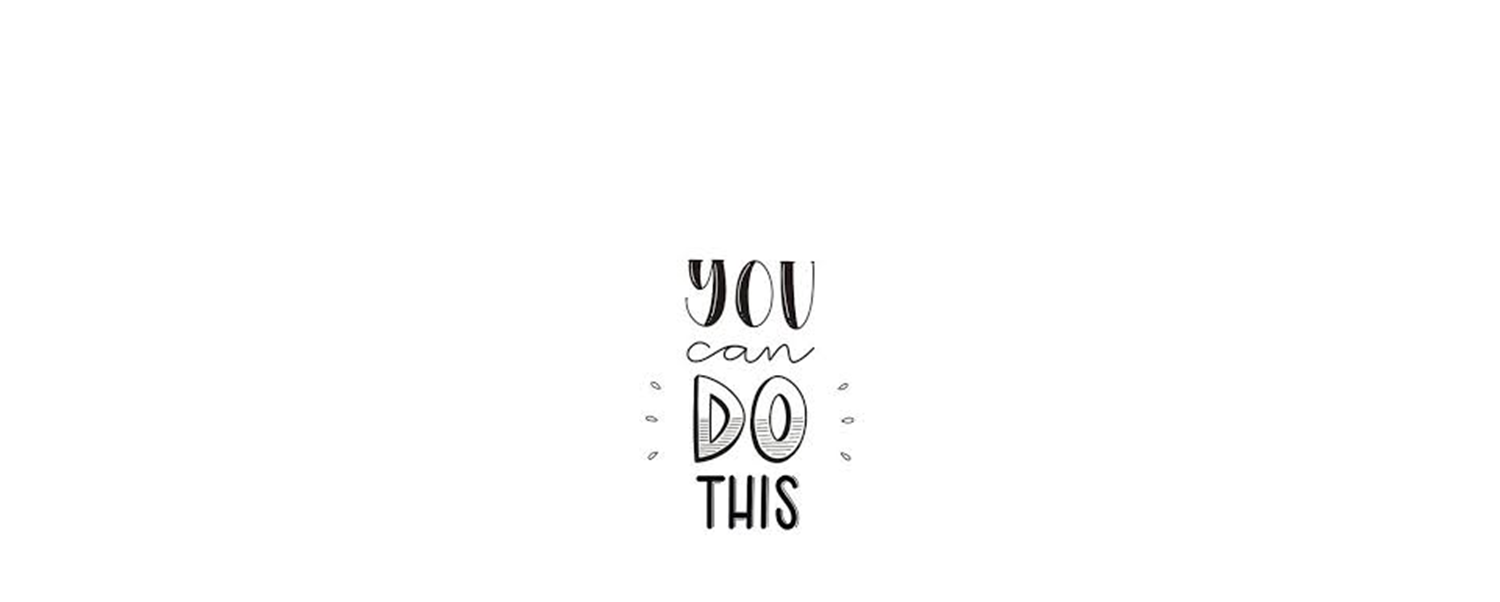 Succes!